ANKARA ÜNİVERSİTESİ HUKUK FAKÜLTESİ – MİLLETLERARASI SÖZLESMELER ve TİCARET HUKUKU
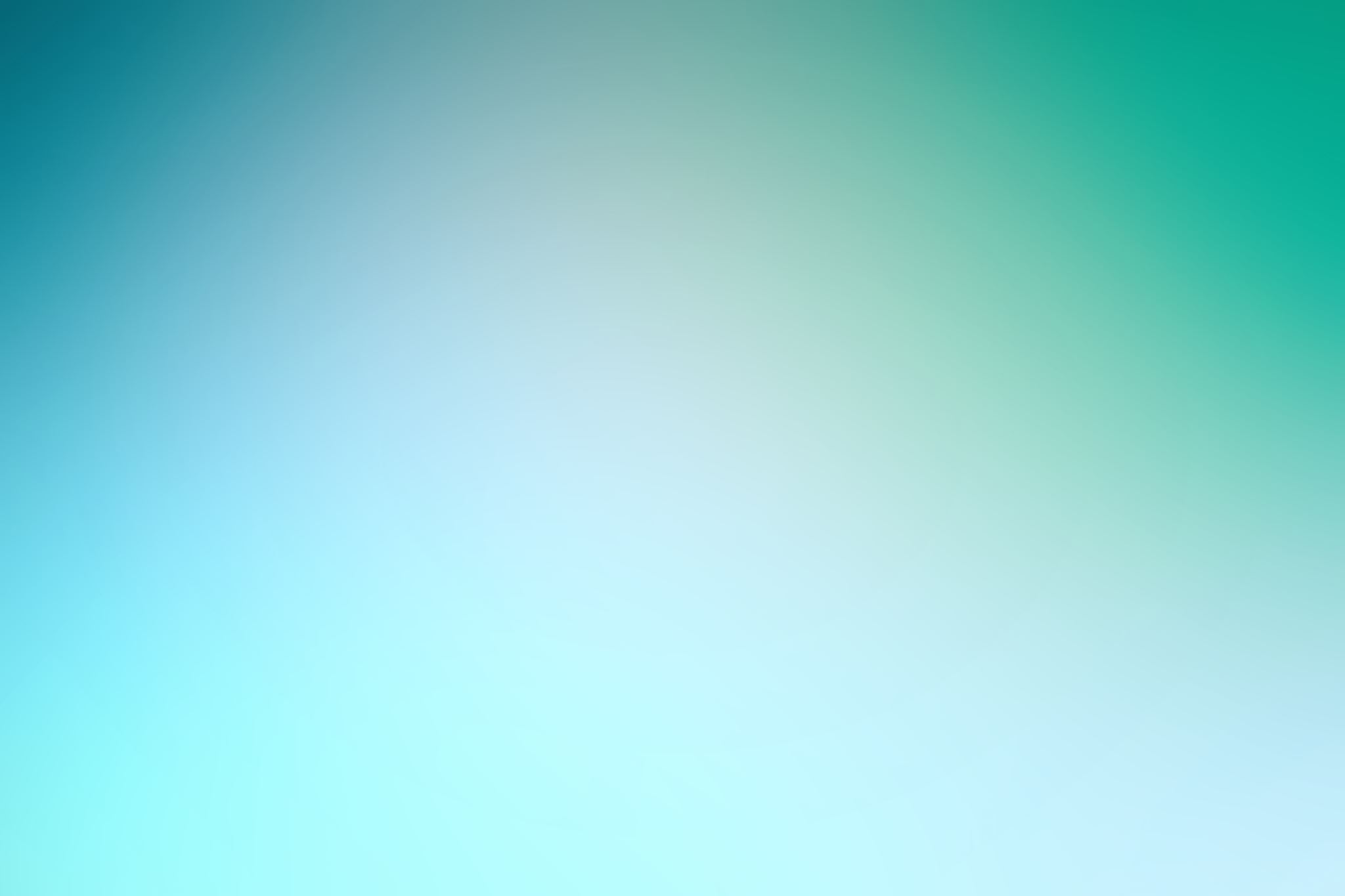 Bu notlar her hafta işlenecek ders planını detaylı olarak göstermesi için hazırlanmış kısa bilgiler içermektedir.
SÖZLEŞMENİN KURULUŞU
Madde 14 
(1) Bir veya birden çok belirli kişiye sözleşmenin kurulması için yöneltilen bir teklif, yeterince kesin olması ve teklifte bulunanın, kabul halinde bağlanma iradesini yansıtması durumunda icap sayılır. Malların saptandığı ve açık veya örtülü olarak miktar ve semenin belirlendiği veya belirlenmesi için gerekli düzenlemenin yapıldığı teklifler yeterince kesin sayılır. 
(2) Belirli olmayan kişilere yöneltilmiş teklif sadece icaba davet sayılır; meğerki, teklifte bulunan aksini açıkça belirtmiş olsun. (Karş. TBK)
Madde 15 
(1) İcap muhataba vardığı anda hükümlerini doğurur.(2) İcap geri alınamaz nitelikte olsa bile, geri alma beyanının muhataba, icaptan önce veya icapla aynı anda varması halinde geri alınabilir. 
Madde 16 
(1) İcapta bulunanın geri alma beyanı, muhatabın kabul beyanını göndermesinden önce muhataba ulaşmış olmak koşuluyla, icap, sözleşme kuruluncaya kadar geri alınabilir. 
(2) Ancak; (a) icapta kabul için kesin bir süre öngörülmüş veya icabın geri alınmaz olduğu başka bir şekilde ifade edilmişse veya 
(b) muhatap açısından icabın geri alınamaz olduğuna güvenmek makul sayılabiliyorsa ve muhatap bu icaba güvenerek hareket etmişse icap geri alınamaz. (Karş. TBK)
Madde 17 
İcap geri alınamaz olsa bile, red beyanı icapta bulunana vardığı anda hükmünü yitirir. 
Madde 18 
(1) Muhatabın icaba onay verdiğini ifade eden herhangi bir beyanı veya diğer davranışı kabul hükmündedir. Susma veya eylemsizlik tek başına kabul sayılmaz. 
(2) Bir icabın kabulü, kabul açıklamasının icapta bulunana varması anında hüküm doğurur. Bir kabul, kabul açıklamasının icapta bulunana, tespit ettiği süre içinde veya süre tespit edilmemesi halinde, icapta bulunan tarafından kullanılan iletişim araçlarının hızı da dahil olmak üzere işlemin koşulları dikkate alındığında, makul bir süre içinde ulaşmazsa, hüküm doğurmaz. Aksi hal ve şartlardan anlaşılmadıkça sözlü icap derhal kabul edilmelidir. 
(3) Ancak taraflar arasında yerleşmiş alışkanlıklar, teamüller veya icap nedeniyle, muhatap, icapta bulunana haber vermeksizin malın gönderilmesi veya semenin ödenmesi gibi bir eylem icra etmek suretiyle muvafakatini ifade etmişse, kabul, fıkra 2’de öngörülen müddet içinde yapılmak kaydıyla eylem anından itibaren hüküm doğurur. (Zımni kabul)
Madde 19 
(1) Bir icabın kabulüne yönelik, fakat eklemeler, sınırlamalar veya başkaca değişiklikler içeren cevap, icabın reddi olup bir karşı icap oluşturur. 
(2) Buna karşılık, kabul beyanı oluşturması düşünülen, fakat icabın şartlarını esaslı olarak değiştirmeyen eklemeler veya sapmalar içeren icaba yönelik cevap, kabul sayılır; meğerki icapta bulunan, haklı bir gecikme olmaksızın bu uyumsuzluklara sözlü olarak itiraz etmiş veya bu yönde bir bildirim göndermiş olsun. Bunu yapmadığı takdirde icabın şartları kabul beyanındaki değişikliklerle birlikte sözleşmenin içeriğini oluşturur. 
(3) Özellikle, semene, ödemeye, malların kalitesi ve miktarına, teslim yeri ve zamanına, taraflardan birinin diğerine karşı sorumluluğunun kapsamına veya uyuşmazlıkların çözümüne ilişkin tamamlayıcı veya farklı hükümler icabın şartlarını esaslı şekilde değiştirmiş sayılır. 
Madde 20 
(1) Bir telgraf veya mektupta icapta bulunan kimse tarafından belirlenmiş olan kabul süresi, telgrafın gönderilmek üzere verildiği tarihten veya mektupta gösterilen tarihten veya bu yoksa zarf üzerindeki tarihten itibaren işlemeye başlar. Telefon, teleks veya eşzamanlı diğer haberleşme araçları yoluyla icapta bulunan tarafından belirtilen kabul süresi icabın muhataba vardığı andan itibaren işlemeye başlar. 
(2) Kabul süresi içine düşen resmi tatil veya iş günü dışındaki günler bu sürenin hesabına dahil edilir. Ancak, kabul bildirimi, sürenin son gününün icapta bulunanın işyerinin bulunduğu yerde resmi tatil veya işgünü dışındaki günlerden birine rastlaması nedeniyle, icapta bulunanın adresine teslim edilmezse süre, takip eden ilk iş gününe uzar.
Madde 21 
(1) Gecikmiş bir kabul ancak icapta bulunanın gecikmeksizin muhatabı bu yönde sözlü olarak haberdar etmesi veya bu içerikli bir bildirim göndermesi halinde kabul gibi hüküm doğurur. 
(2) Gecikmiş bir kabul içeren mektup veya başkaca yazılı belgeden, gereğince iletilmiş olsaydı, icapta bulunana zamanında ulaşacak koşullarda yollanmış olduğu anlaşılıyorsa, gecikmiş kabul de geçerli bir kabul gibi hüküm doğurur; meğerki, icapta bulunan, icabını düşmüş addettiğini muhataba gecikmeksizin sözlü olarak bildirmiş veya bu içerikli bir bildirim göndermiş olsun. 
Madde 22 
Geri alma beyanı, icapta bulunana, kabulün hüküm doğurma anından önce veya aynı anda varmışsa kabul beyanı geri alınabilir.
Madde 23 
Kabul beyanının, bu Antlaşmaya uygun olarak hüküm doğurduğu anda sözleşme kurulmuş sayılır. (Ulaştığı an)
Madde 24 
Antlaşmanın bu Kısmının amacı çerçevesinde; icap, kabul beyanı ve diğer tüm irade açıklamaları muhataba sözlü olarak yapıldıkları veya diğer herhangi bir yoldan şahsen kendisine veya işyerine veya posta adresine, bunlar da yoksa, mutat meskenine teslim edildiklerinde "varmış" sayılırlar.
şekil
Madde 11 
Satım sözleşmesinin kurulması veya ispatı yazılı şekilde yapılmak zorunda olmadığı gibi başka herhangi bir şekil hükmüne de bağlı değildir. Sözleşme, tanık dahil her usulle ispat edilebilir. (m. 96 uyarınca çekince koyulabilir)
Madde 29 
(1) Bir sözleşme, tarafların salt anlaşması ile değiştirilebilir veya sona erdirilebilir.(2) Her türlü değişiklik veya sona erdirme anlaşmasının, yazılı yapılması gerektiği hükmünü içeren yazılı bir sözleşme, başka şekilde bir anlaşmayla değiştirilemez veya ortadan kaldırılamaz. Ancak taraflardan biri, kendi davranışı ile diğer tarafın bu davranışa güven duymasına yol açtığı ölçüde bu hükme dayanamaz. (m. 7)